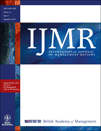 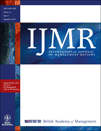 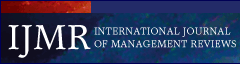 Learning to Publish (in IJMR)
Co-Editors-in-Chief 
Caroline Gatrell and Dermot Breslin
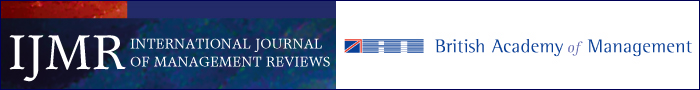 Learning to Publish in IJMR
Overview of the Journal
Making a Conceptual Contribution
Negotiating the Peer Review Process
Reviewing Review Papers
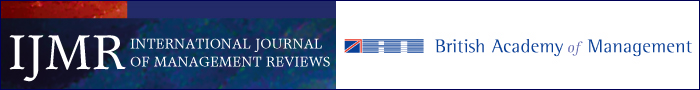 IJMR: History and Impact
Launched in 1999
Four issues per year (Jan, Apr, Jul and Oct)
Latest 2-year Impact Factor: 5.578
ISI Rankings 2016: 8/121 Business, 10/194 Management
Latest 5-year Impact Factor: 7.731
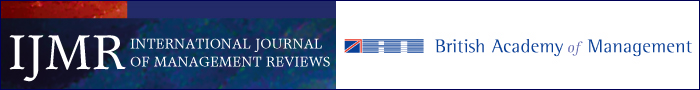 IJMR: Global Readership
Articles published on Early View approximately 2 months after acceptance: http://onlinelibrary.wiley.com/journal/10.1111/(ISSN)1468-2370/earlyview 
During 2016 IJMR articles were downloaded a total of 245,809 times  
Click on ‘Get New Content Alerts’ to keep up-to-date
2016 Downloads
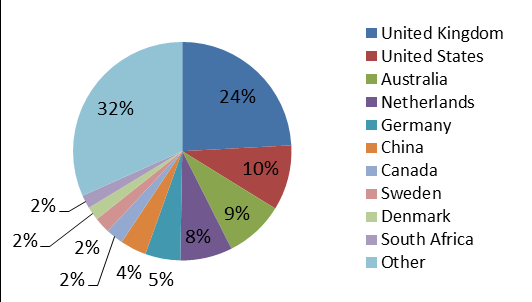 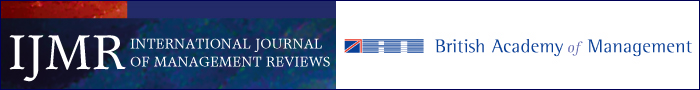 IJMR: Special Issues
Upcoming:
2019 - Paradoxes
2018 - Towards a Theoretical Foundation for Performance Measurement and Management
Recently published:
2018 - Organizational Goals: Antecedents, Formation Processes, and Implications for Firm Behavior
2017 - Exploring the Registers of Identity Research
2016 - The Translation of Management Knowledge: Challenges, Contributions and New Directions
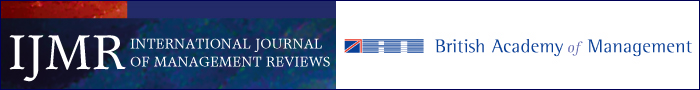 Aims and scope, IJMR
Papers published in IJMR seek to make significant conceptual contributions
Present a strategic platform for new directions in research and making a difference to how OMS scholars might conceptualise research in their respective fields.
Critically evaluate the state of knowledge in a given field, and critically appraise conceptual underpinnings of competing paradigms with a view to advancing current and future research in the area.
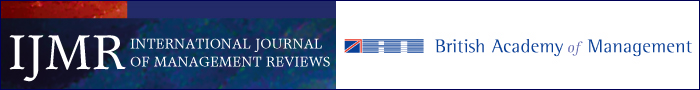 Peer Review Process
Associate Editor 1
Associate Editor 3
Associate Editor 4
Associate Editor 5
Associate Editor 6
Associate Editor 7
Associate Editor 8
Associate Editor 2
Managing Editor
Editor-in-Chief 2
Editor-in-Chief 1
Reviewer 3
Reviewer 2
Reviewer 1
Production
Author 3
Author 2
Author 1
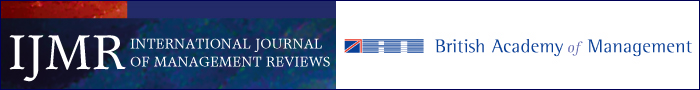 Getting past the IJMR EIC’s desk
IJMR welcomes submissions that seek to challenge and shift paradigms in a manner which is both engaging and convincing. 
Offer a clear statement about what contribution the review makes to theory and future research agenda.
Show clearly how the paper differentiates itself from others on similar topics previously published in IJMR
Offer reasoned and authoritative arguments about where the literature is now and where it should be going. What important questions, or gaps, still exist in the field?
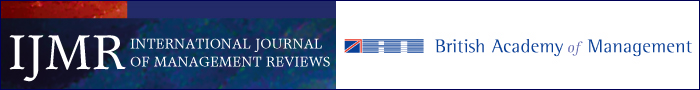 Making a Conceptual Contribution
What is the problem?
Why is this important?
What is your solution?
Why is this a good solution?
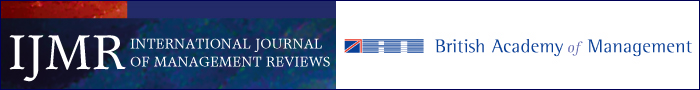 Miners and Prospectors
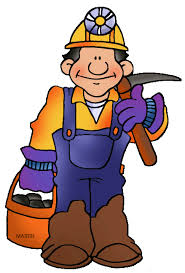 Contribution that fills gaps in an existing knowledge domain



Contribution that look to shape the direction of research or search for new knowledge domains
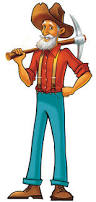 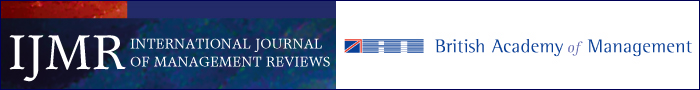 The Miner’s Path
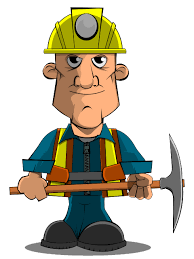 Choose a mine
Choose a position in the mine
Fit into the work of your colleagues
Choose your tools
Carve out your contribution
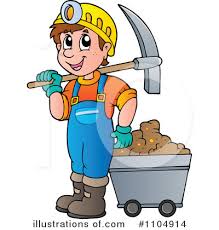 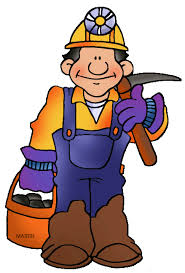 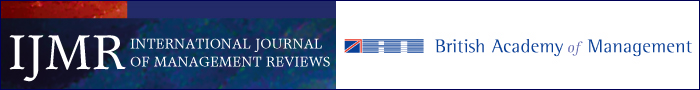 The Miner’s Path
See how your contribution fits with others
Incremental steps towards the bigger picture
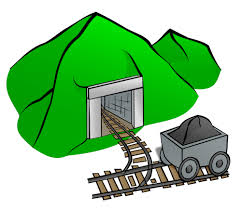 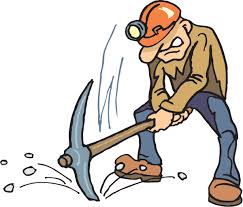 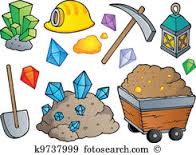 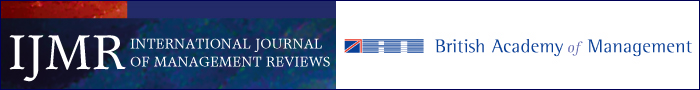 Incremental Contributions
Put boundaries on research domains
Stay within a discipline
Researcher’s interpretation of management knowledge
Anything new to practice?
Critiqued as a Silo approach
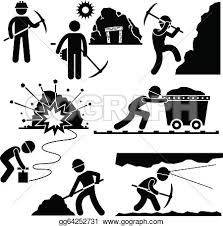 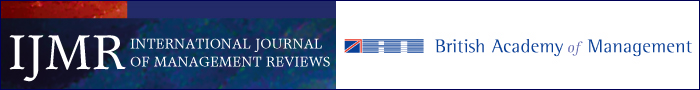 The Prospector’s Calling
“…While some opportunities are of the “low-hanging fruit” variety, others call for creative and courageous efforts to explore topics of unknown variety with a substantial risk of dead ends and empty hands but with potential to rejuvenate and enlighten the entire landscape. Without discovery driven explorations, research will likely increasingly travel on narrow roads that can suffocate further social traffic on imprinting…” (Simsek et al., Journal of Management, 2015).
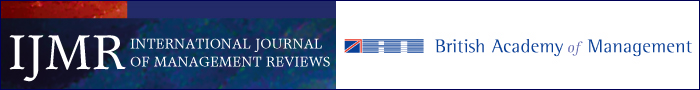 The Prospector’s Calling
Take a gamble
Look at the big picture
Search for less trodden paths
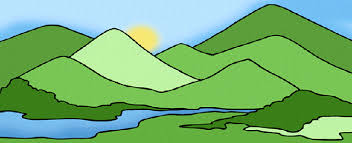 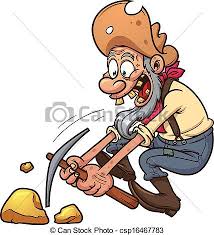 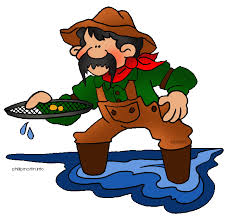 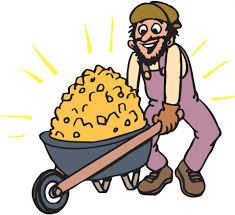 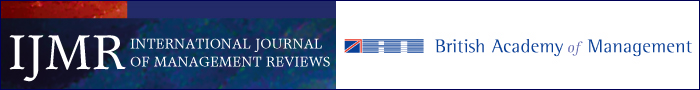 Breakthrough Contributions
Broader perspective
Not constrained by disciplinary boundaries
Reflection of what research to date has to offer
Generalised as opposed to silo approach
Higher risk
Crossing established boundaries
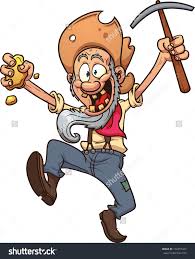 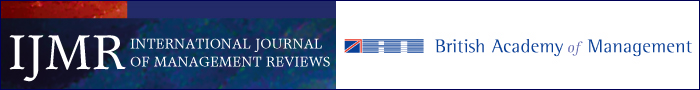 Examples from IJMR 2016-17
Linnenlueke (2017): Theoretical underpinnings, conceptual themes
Bailey et al. (2017): Theory frameworks (antecedents and outcomes)
Savino et al. (2017): Conceptual organizational (levels)
Anderson & Sun (2017): Exploring different paradigms, integrating across paradigms
Pillai et al. (2016): Exploring generative mechanisms, tying themes together, unifying account
Andersen et al. (2016): Examining different approaches to a core concept
Lopez Duarte et al. (2016): Exploring role of key concept in domain of knowledge
Saggese et al. (2016): Exploring intellectual structure of a developing field
Gond et al. (2016): Foundational perspectives, different mobilizations of a concept, highlighting uses and abuses, developing taxonomy
Lahiri (2016): Examining a phenomena through different lenses
Van Grinsven et al. (2016): Interpretations of a core concept, developing typology to illuminate fragemented literature, underlying theoretical perspectives
Rolik (2016): Elaborating a theoretical construct
Examples from IJMR 2016-17
Waeraas & Nielsen (2016): comparing theoretical perspectives, cross-fertilization and enriching each area, developing common language
Manroop & Richardson (2016): Exploring interdependence of approaches, developing integrative model
Hutzschenreuter et al. (2016): Exploring core concept/construct at different theoretical levels
Adams et al. (2016): Process interpretation of a field, building blocks of theory, developing framework/model
Kim & Aguilera (2016): Theoretical traditions in historical development of a field
Sminia (2016): Exploring theoretical dimensions in the development of a field
O’Mahoney (2016): Explaining differences through archetypes and principles, unpacking philosophical assumptions
Lamb et al. (2016): Developing conceptions of approaches, implications for other fields of study
Radaelli & Sitton-Kent (2016): Application of an approach to a new field of study, examining from a new perspective
From Mining to Prospecting
Exploring conceptual gaps
Reorganising literatures
Problematising the literature
Identifying and exposing contradictions
Transferring theories/approaches across domains
Developing analogies and metaphors
Merging literatures
Setting out new narratives and conceptualizations
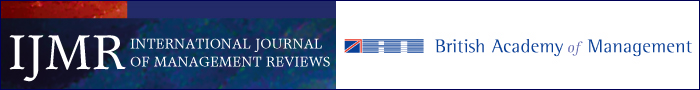 From Mining to Prospecting
Rolik (2016)
Exploring conceptual gaps
Reorganising literatures
Problematising the literature
Identifying and exposing contradictions
Transferring theories/approaches across domains
Developing analogies and metaphors
Merging literatures
Setting out ‘new’ narratives and conceptualizations
Andesen et al. (2016)
Saggese et al. (2016)
Linnenluecke (2017)
Kim & Aguilera (2016)
Sminia (2016)
Hutzschenreuter et al. (2016)
Savino et al. (2017)
Bailey et al. (2017)
Van Grinsven et al. (2016)
Adam et al. (2016)
Gond et al. (2016)
Anderson & Sun (2017)
Pillai et al. (2017)
Lahiri (2016)
Lamb et al. (2016)
Waerness & Nielsen (2016)
O’Mahoney (2016)
Radeli & Sitton-Kent (2016)
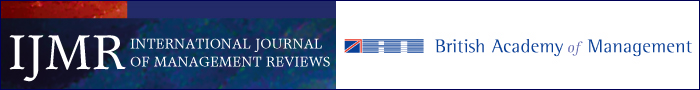 Setting objectives and Boundaries
Set a clear objective and show its importance? 
Gap or problem in the current development of a knowledge domain Vs Wider opportunity to develop new research directions

Set out the prior research that is relevant to achieve this goal
Domain-specific knowledge including target and bordering areas Vs Interdisciplinary domains of interest
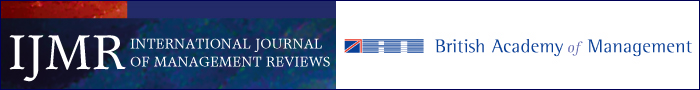 Key Outcomes on Contribution
Inspire those within the domain
Inspire those beyond the domain
New Insights
New Questions
New Perspectives
New Directions
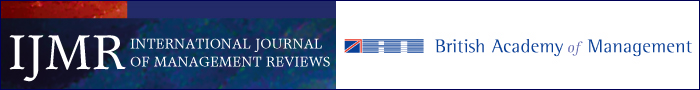 You got an invitation to R&R
Congratulations.  This is a good result.
However, acceptance not guaranteed (“High Risk”)
R&R Conversion Rates are (probably) falling
Number of iterations not fixed
Length of time to final acceptance not fixed
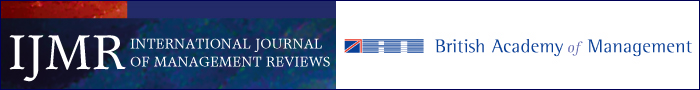 Negotiating the Peer Review Process
How does this narrative fit with my understanding of topic
Conceptual Narrative
Fit with journal
 Quality
 Key Contribution
 Best reviewers
Submission
How does this narrative fit with my understanding of topic
Reviewer 1
Reviewer 2
Reviewer 3
Editor
Author
How does this narrative fit with my understanding of topic
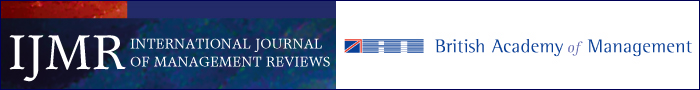 What makes a good review
Constructive
In-depth
Consistent over the review process
Subject specialist and wider perspective
Good understanding of IJMR and publication criteria
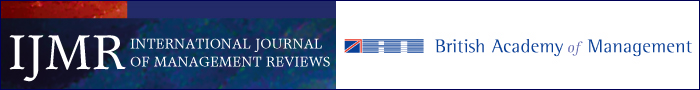 What makes a weak review
Lack of engagement with topic
Not spending enough time on the review
Narrowly focused
Not seeing the bigger contribution
Giving up on the review process – capitulation Vs heel digging
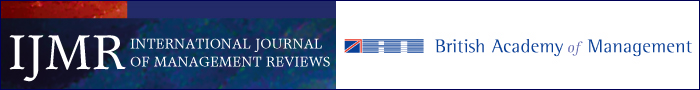 Reviews from the Associate Editor’s Perspective
Knowledge of journal aims and objectives
Mix of experience and perspectives
Consistency throughout the review process
Does the reviewer view quality in the same way as journal?
Will the reviewer produce a high quality review?
Do we have subject specialist reviewers, leading scholars in that field?
Do we have a reviewer who represents the more general view of IJMR’s audience?
Reviews from the Associate Editor’s Perspective
Selecting reviewers
Subject specialism Vs Overall contribution
Rating reviewers’ reviews
Balancing competing views
Prioritising the journal and its publication criteria 
Making the decision
Providing a steer for the authors
Managing expectations and risks
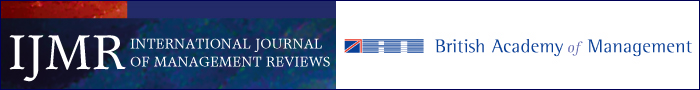 Reviews from the Author’s Perspective
Insightful
Motivating a rethink in approach
A meaningful conversation
Help develop the significance of the paper’s contribution
Shape the future direction of the author’s research
Some positive encouragement alongside highlighting key issues of concern
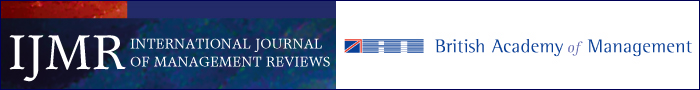 Responding to reviewers
Dealing with major issues, usually involves
Re-thinking/Re-framing
Sharper focus
Clear ‘story’/contribution
Integration from Title  Abstract  Motivation  Methodology  Analysis  Conclusion
NOT box-ticking
Minor revisions – may still require thoughtful approach, looking at your paper as a whole before resubmission
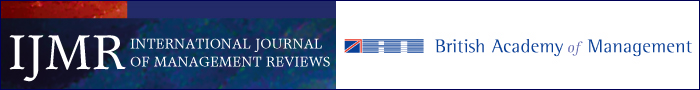 Responding to reviewers
If Reviewers/Action Editor are ‘not getting it’
Readers almost certainly won’t
Onus is on communicator, i.e., author, to facilitate our ‘getting it’
Addressing each-and-every point raised by reviewers
Necessary but not sufficient condition
Editors may require changes even after reviewers are satisfied
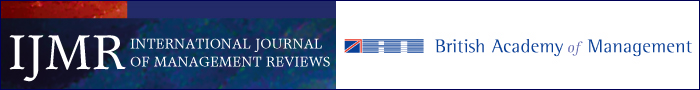 Key Contacts
Editors-in-Chief:
Caroline Gatrell - c.gatrell@liverpool.ac.uk
Dermot Breslin – d.breslin@sheffield.ac.uk

Managing Editor: 
Emma Missen - ijmr@bam.ac.uk 
Website (Wiley Online Library):
http://wileyonlinelibrary.com/journal/ijmr
Journal Submission (ScholarOne Manuscripts):
http://mc.manuscriptcentral.com/ijmr